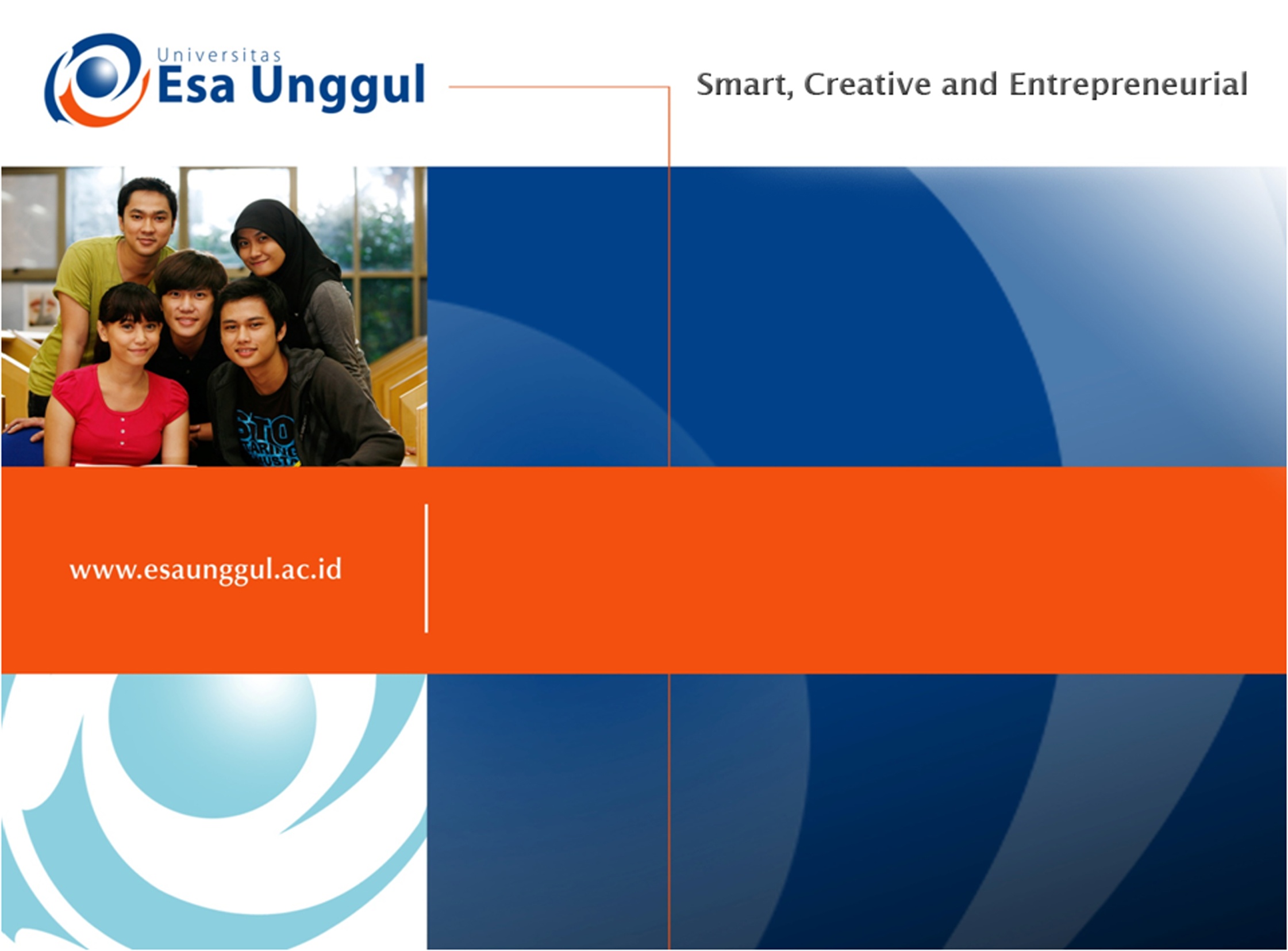 SISTEM INFORMASI GEOGRAFISKuliah 7 : Kualitas Data Spasial
KUALITAS DATA SPASIAL
Latar belakang :
Salah satu tujuan SIG adalah  membangun informasi untuk perencanaan dan manajemen
Data Untuk mencapai tujuan tersebut diperlukan data yang ‘berkualitas’ dan ‘benar’
KUALITAS DATA SPASIAL
Kesalahan-kesalahan yang biasa terdapat pada data spasial yang berujud peta adalah :
	- kesalahan atribut (kesalahan 
	  dalam pemberian label)
	- kesalahan pada lokasi atau   
    kesalahan ukuran obyek
Titik Berat Perhatian Pada Kualitas Data Spasial
Pada masa data analog 
Perhatian pada akurasi posisi planimetrik ketelitian posisi di peta dibandingkan dengan di lapangan

Pada masa data digital 
Pendefinisian elemen yang berpengaruh pada kualitas data spasial
Pemikiran tentang bagaimana pengguna dapat dengan mudah membaca atau menggunakan data spasial
Pemikiran tentang bagaimana dapat divisualisasikan dan diakses dengan baik, akurat dan mudah
Titik Berat Perhatian Pada Kualitas Data Spasial
Mengapa kualitas data penting dalam SIG ?

Pada saat menggunakan SIG, kesalahan pertama timbul pada saat input data.
Basis data SIG biasanya berisi data dari berbagai sumber dengan berbagai kualitas.
Ada data yang dibuat tanpa prosedur kontrol kualitas yang jelas.
Ada operasi-operasi dalam SIG yang menghasilkan ‘kesalahan baru’.
Titik Berat Perhatian Pada Kualitas Data Spasial
ICA (International Cartographic Association)
Menentukan elemen-elemen (komponen-komponen) yang mempengaruhi kualitas data spasial, meliputi :
Lineage (riwayat data)
Positional Accuracy
Attribute Accuracy
Completeness
Logical Consistency
Semantic Accuracy
Temporal Information
A. Lineage
Lineage secara mudah dapat diartikan sebagai riwayat data, yang di dalamnya berisi informasi-informasi tentang awal mula keberadaan data tersebut.

Informasi yang harus ditampilkan dalam lineage adalah :
	(a) Sumber
	(b) Akuisisi
	(c) Kompilasi
	(d) Derivasi
	(e) Konversi
	(f) Transformasi dan,
	(g) Analisis
A. Lineage
Sumber data berisi tentang :
Dari mana data diperoleh, data siapa yang bertanggung jawab terhadap publikasi data tersebut
Referensi koordinat dan datum
Sistem proyeksi
Koreksi dan kalibrasi
Karakteristik data : skala, resolusi, akurasi dan presisi

Akuisisi data berisi tentang :
Waktu pengambilan data

Kompilasi data berisi tentang :
Level koreksi data
A. Lineage
Derivasi data berisi tentang :
Tingkat pemrosesan data

Konversi data berisi tentang :
Format dan klasifikasi data

Transformasi data berisi tentang :
Proses transformasi yang dilakukan : transformasi koordinat, interpolasi, generalisasi, eksegresi, penggabungan, reklasifikasi, dll.

Analisis data berisi tentang :
Proses analisis yang dilakukan pada data tersebut :
Klasifikasi, buffer, filter, operasi matematika, dll.
A. Lineage
Standarisasi untuk lineage data di dunia sudah ada, yaitu :

NTF (National Transfer Format)	 Inggris
SDTS (Spatial Data Transfer Standard)	 USA
TQM (A Total Quality Management)
GEOLINEUS
A. Lineage
Contoh Lineage :
Sumber data : data diambil dari foto udara
Metode akuisisi dan derivasi data : pengukuran fotogrametri
Tanggal dan skala data : 01-04-1999, 1 : 30.000
Struktur sumber data : 60% bertampalan
Akurasi dan presisi kamera : kamera sudah dikalibrasi dengan standar nasional (.? Micron)
Transformasi, interpolasi, displacement, eksegrasi, dll :
	transformasi tiga dimensi berdasarkan titik tinggi terpilih, tiap titik diambil pada suatu jaring-jaring dengan jarak 25 meter, tidak ada ekstrapolasi diluas titik kontrol.
Asumsi yang digunakan dalam proses : titik ikat diasumsikan bebas kesalahan
B. Positional Accuracy
Ketelitian :
Perbandingan antara nilai hasil pengukuran dengan nilai yang sesungguhnya
Perbandingan antara nilai hasil pengukuran dengan suatu standar yang telah ditetapkan
Parameter Ketelitian
Tinggi (kontur)
Standar ketelitian tinggi (kontur)
Ci = (1/2000 skala peta) meter
Posisi
Standar ketelitian posisi (NMAS)
δp = (0,3 x penyebut skala) mm

Arah
Standar ketelitian arah ? => 90%

Jarak
Standar ketelitian jarak (Takasaki, 1983)
δp = (0,5 x penyebut skala) mm

Luas
Standar ketelitian luas ? => 90%
C. Attribute Accuracy
Parameter ketelitian :
Ketelitian Klasifikasi
Total
A             B              C
A
62            5               0                  67
2          18               0                  20
B
0            1              12                 13
C
Total
64          24               12              100
D. Completeness
Definisi :

Kelengkapan obyek dan karakteristik produk atau jasa yang dapat dilihat dari kemampuannya untuk memenuhi kebutuhan pengguna

Kondisi ketika entitas obyek dalam suatu kelompok data merepresentasikan semua entitas yang ada di lapangan
Parameter Ketelitian
Data Completeness
Formal completeness : semua standar formal data dipenuhi
Entity object completeness : semua informasi yang dapat diperoleh melalui data tersebut, baik secara eksplisit maupun implisit
Model Completeness
Kelengkapan dari model yang digunakan dalam menghasilkan data atau informasi
E. Logical Consistency

F. Semantic Accuracy

G. Temporal Information
Penanganan Data Spasial
Untuk menangani berbagai macam data dari berbagai sumber yang sudah diketahui dengan baik kualitasnya, diperlukan suatu sistem dengan standar yang baku, untuk memudahkan proses dan analisis lebih lanjut.
Sistem Penanganan Data Spasial yang Baik :
Interoperability
Kemampuan berkomunikasi antar sistem yang berbeda

Portability
Kemampuan suatu sistem untuk digunakan pada berbagai keperluan
Sistem Penanganan Data Spasial yang Baik :
Data Exchange
Kemampuan untuk tukar menukar data dan informasi antar sistem
Data exchange using translator
Data exchange using industry de facto standards
Data exchange using formal standar
Choice and Economic Scale
Kemampuan suatu sistem untuk diakses oleh banyak user dengan biaya yang terjangkau
LAN
WAN
Sistem Penanganan Data Spasial yang Baik :
Easy of Learning
Kemudahan suatu sistem untuk dipelajari oleh banyak user dengan cepat dan mudah

Drawback of Standard
Kemudahan suatu standar untuk diperbaharui sesuai dengan kebutuhan user